ME 225 ; PRINCIPLES OF TRIBOLOGY
PRESENTATION ON
FRICTION – LAWS – GENESIS - MECHANISMS
SIDDAPPAJI .B
FRICTION
A force that resists the relative motion or tendency to such motion of two bodies in contact. 
Friction always works in the direction opposite from the direction the object is moving, or trying to move. 
Friction always slows a moving object down. 
Friction also produces heat. 
Keep frictional forces as small as possible.
PLACES WHERE FRICTION IS GOOD
Prevents our shoes slipping on the pavement when we walk
Stops car tyres skidding on the road
A nail hammered into a piece of wood
Grip between nut and bolt
The feet of table legs
Rock climbing holds
Brakes
Ice causes very little friction, hence it is easy to slip over on an icy day. good thing for ice skating and sledging.
PLACES WHERE FRICTION IS BAD
Sometimes we want to reduce friction 
In engines 
In transmissions
On the bottoms of skis and snowboards (To a point)
When you are trying to move a box by pushing it along the floor
CLASSICAL LAWS OF FRICTION
v
Ff =  FN                    FN= Normal Force
2)   independent of apparent contact area
3)   independent of sliding speed
m
Ff
1, 2  Guillaume Amontons, 1699
  3    Charles-Augustin de Coulomb, 1785
mg
FN
  depends on whether object is at rest or moving - “static friction” vs. “kinetic friction”.
s   k
Third Amontons Law
Meanwhile, for solid-liquid interfaces, “viscous friction” applies, where,
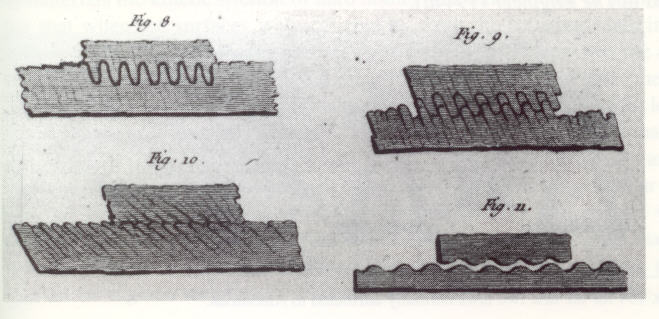 Coulomb Friction depended on the asperities of the two surfaces becoming inerlocked
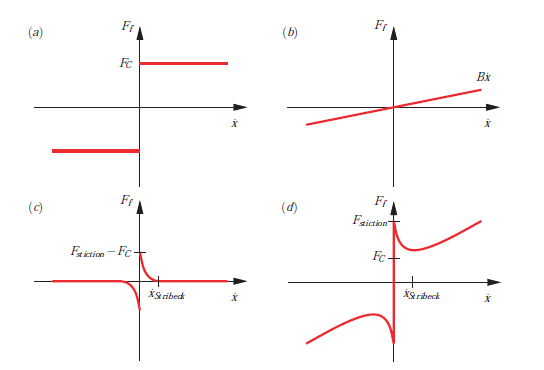 Charles-Augustin de Coulomb
Théorie des Machines Simple
1785
BASIC MECHANISMS OF DRY FRICTION
Adhesion
  Deformation
The adhesive force is linked to the asperity-asperity contact
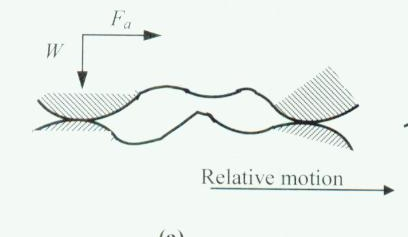 W=Load
A= True area of contact
H= Hardness
κ = Shear Strength
F=Total Frictional Force
Pm = Mean Pressure
P= Normal pressure
α= constants
W = A ×  H
F= A ×  κ
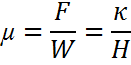 Junction growth phenomenon
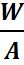 Pm =
=α2
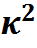 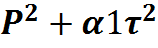 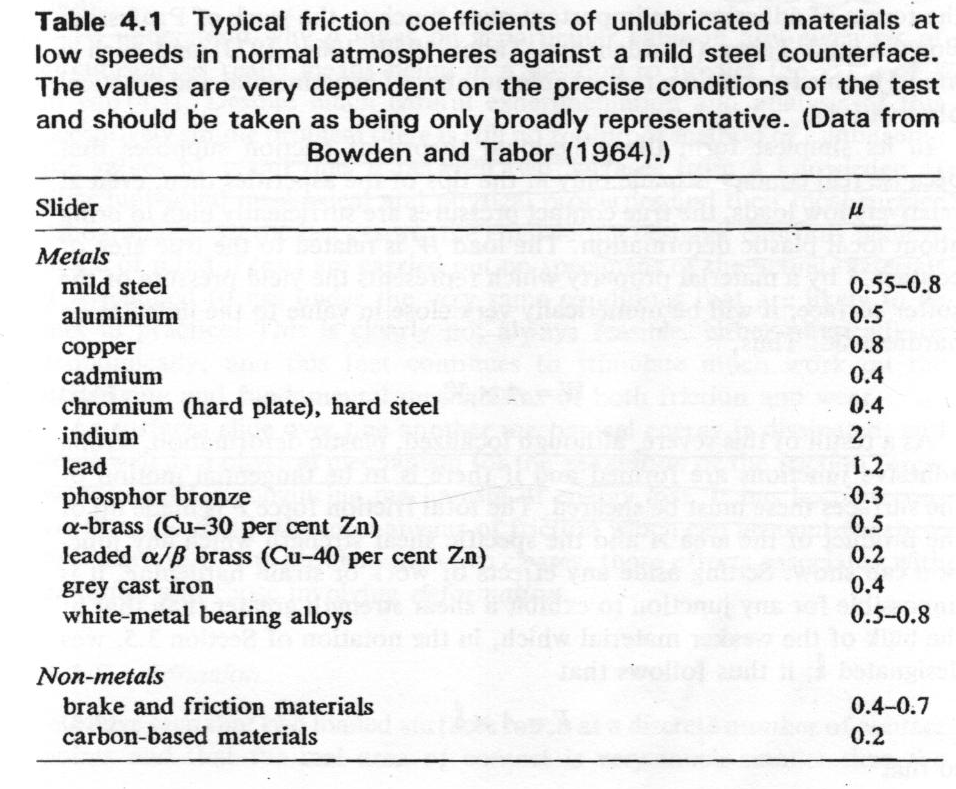 Deformation
The deformation component of friction
Two opposing asperities in oblique contact near their summits at a small angle, Ө
Fa=   tangential force
Fd=   deformation force
F = Fa  + Fd
Deformation continued
Width of groove
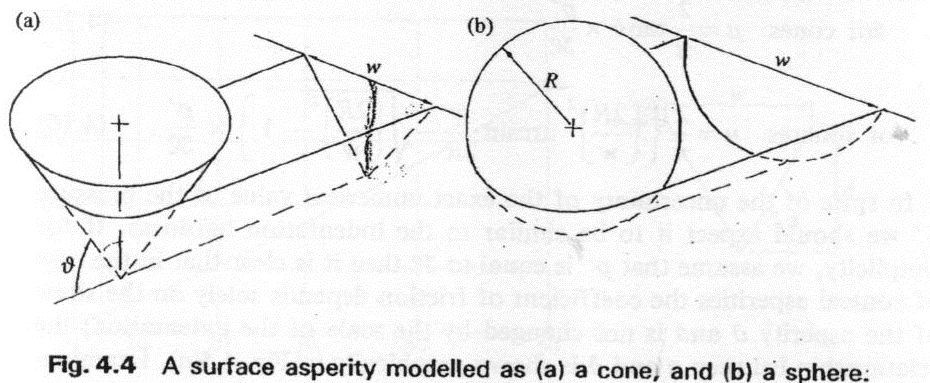 Slope of the asperity
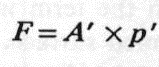 pressure
c/s area of groove
Deformation continued
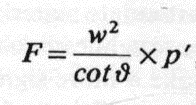 For a  cone asperity
For a  cone
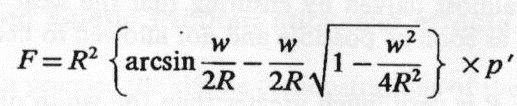 For a  spherical asperity
Normal Load and  penetration Hardness related
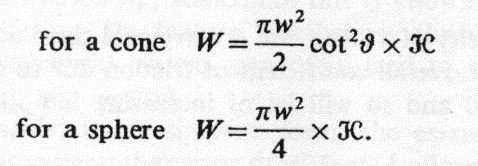 Deformation continued
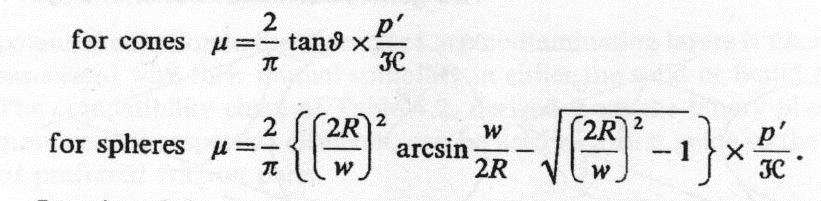 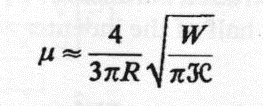 Deformation continued
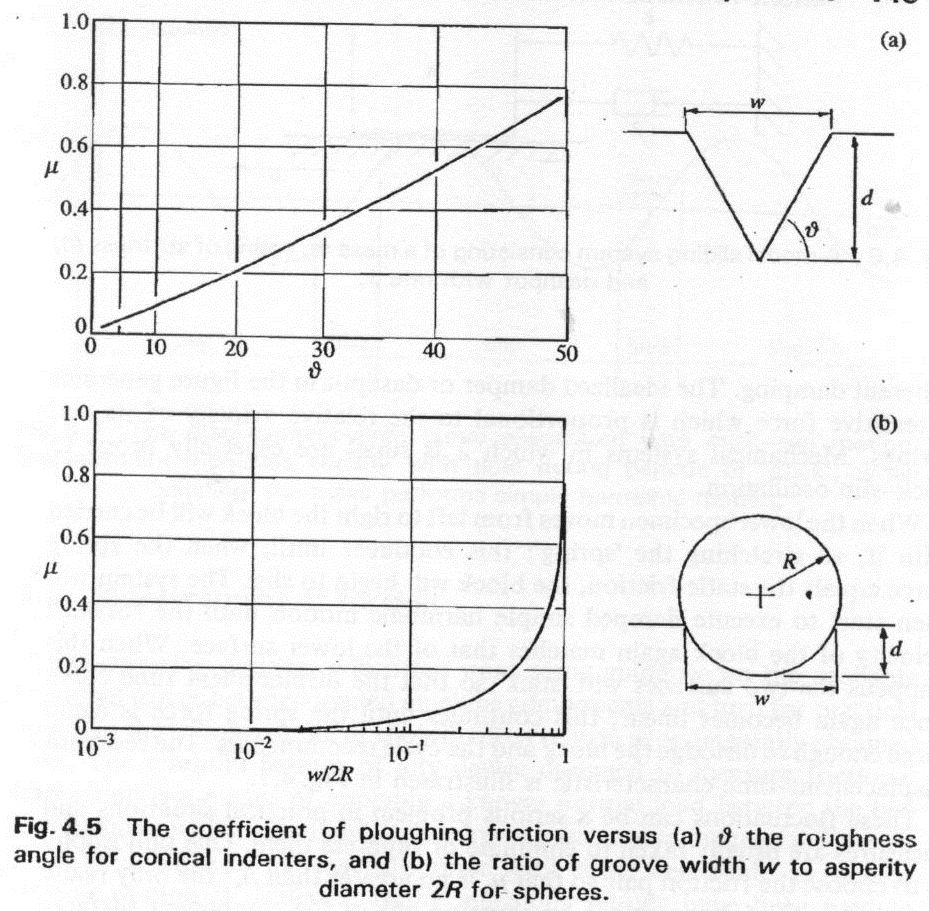 FREE BODY DIAGRAM
Normal Force FN
Applied Force F
Friction Force ff
Gravity Force Fg
Fg = mg
FN = Fg
ff = F
STATIC FRICTION
The Force of Static Friction keeps a stationary object at rest!
FN
F
fs
Fg
KINETIC FRICTION
Once the Force of Static Friction is overcome, the Force of Kinetic Friction is what slows down a moving object!
Motion
FN
F
fk
Fg
STICK-SLIP EFFECTS
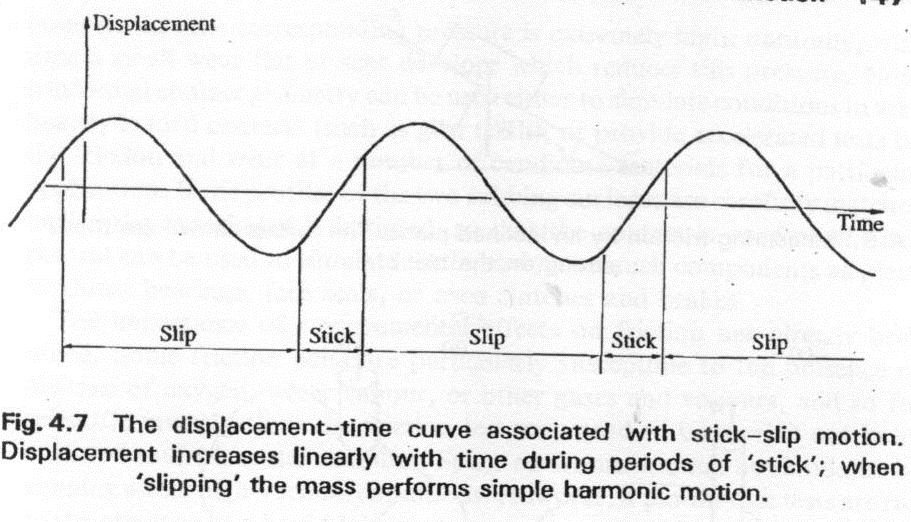 STATIC & KINETIC FRICTION COEFFICIENTS
THANK YOU VERY MUCH
v
v
m
Ff
m
F
mg
FN
F = ma
Ff =  FN
Newton, 1686
Amontons, 1699